Hard Road to Freedom: The Story of Black America
by Lois E. Horton and James Oliver Horton
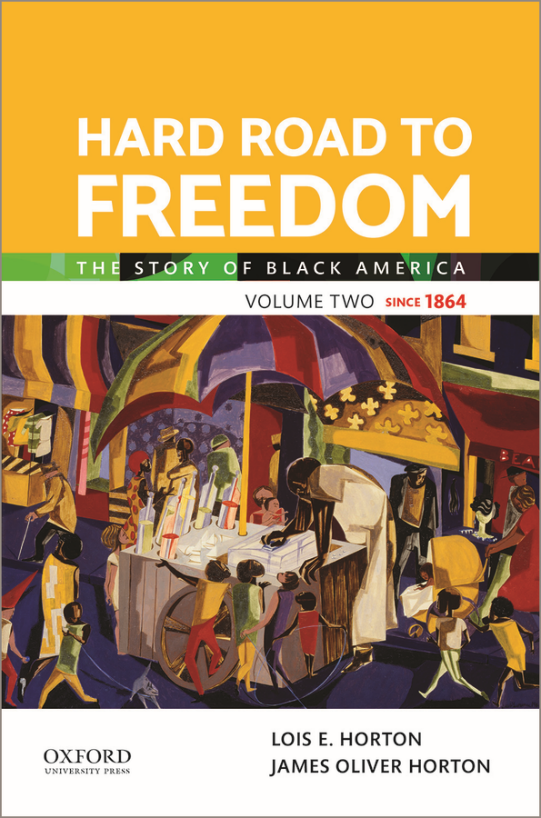 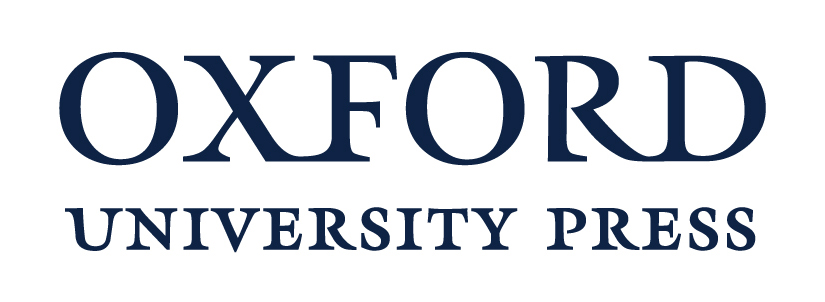 1
Chapter 8
From Reconstruction to Jim Crow
The War’s End and Lincoln’s Assassination
Aid for Freed People
Black Politics and Black Politicians
Progress and White Terrorist Backlash
Emigration from the South
Legalized Racial Control
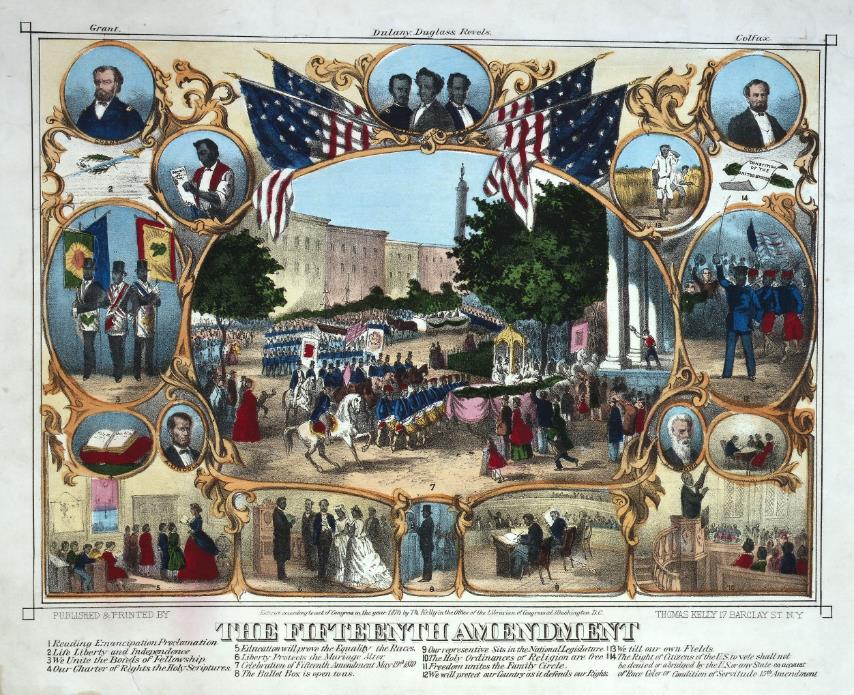 2
[Speaker Notes: A print celebrating the ratification of the Fifteenth Amendment in February 1870.]
Chapter 8 Learning Objectives
8.1 Understand the impact of Lincoln’s changing views on race and equality on Black Americans.
8.2 Summarize the various types of aid that freed people received after the war and analyze their effectiveness.
8.3 Appraise the impact Black voters had on the South during Radical Reconstruction.
3
Chapter 8 Learning Objectives
8.4 Describe the methods and intentions of various white terrorist organizations that arose during Reconstruction.
8.5 Understand the reasons that many newly freed people chose to emigrate from the South
8.6 Appraise how the resurgence of Democratic control in the South led to racial discrimination and segregation. Understand the consequences of Plessy v. Ferguson for Black Americans
4
The War’s End and Lincoln’s Assassination
African Colonization Society
Fort Pillow massacre
Emancipation Proclamation
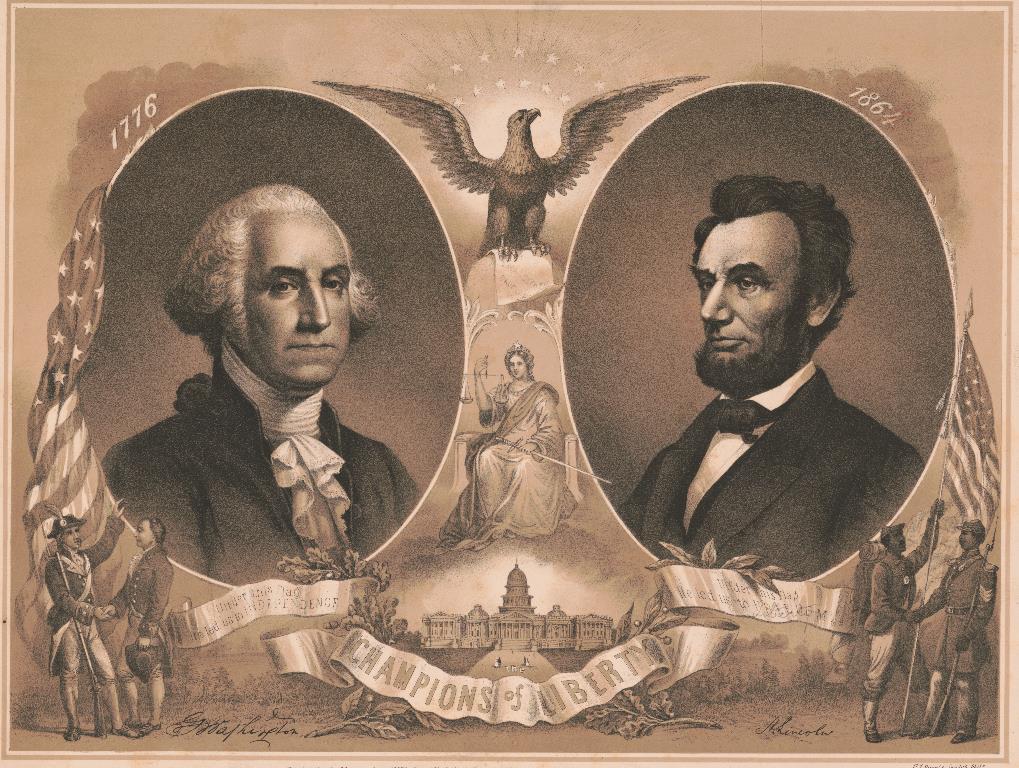 5
[Speaker Notes: Champions of Liberty (1865) Print produced following Lincoln’s assassination, depicting his election in status to match that of the nation’s revered first president.]
Aid for Freed People
Port Royal Experiment
Freedmen’s Bureau
Howard University, Washington, DC
Fisk University, Nashville
Radical Reconstruction
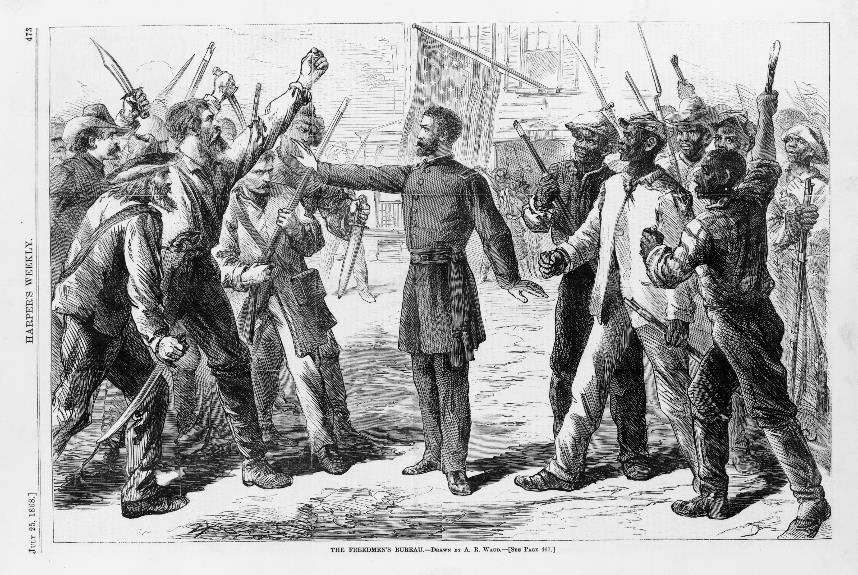 6
Reconstruction
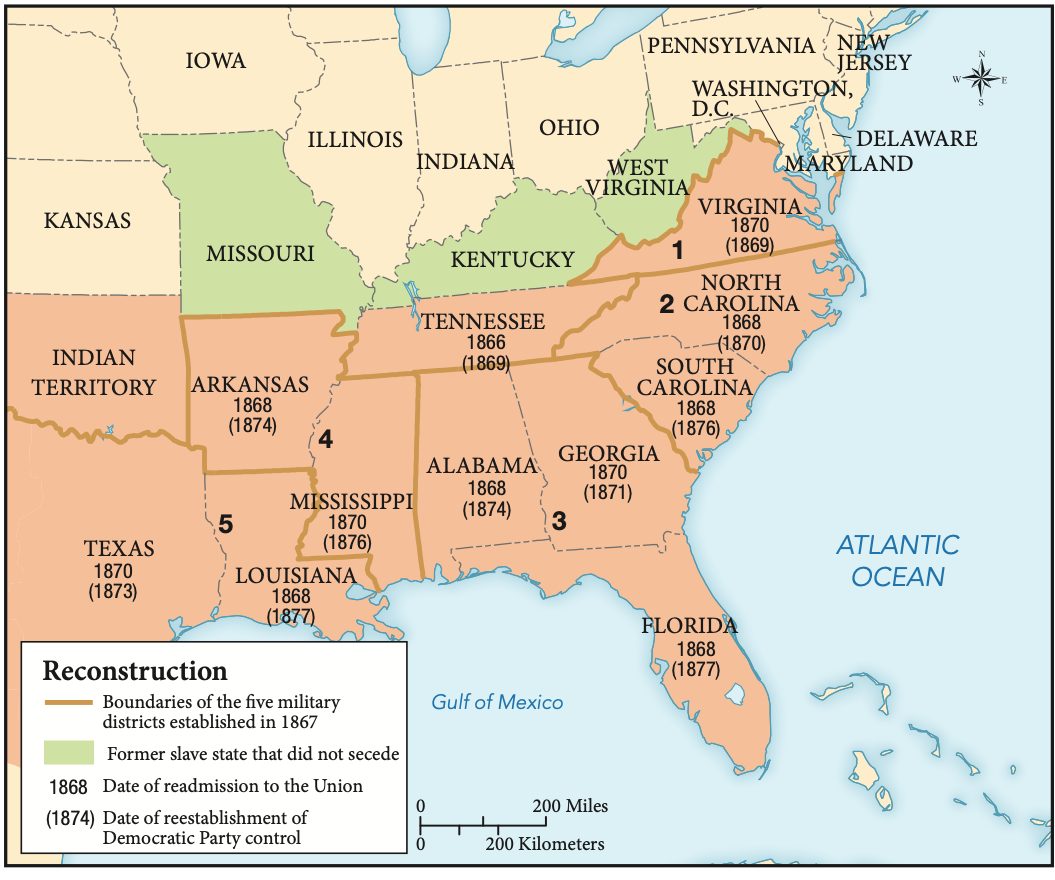 7
Black Politics and Black Politicians
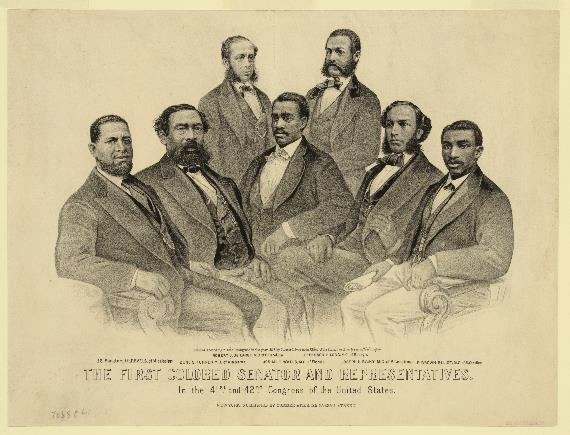 Thirteenth Amendment
Fourteenth Amendment
Fifteenth Amendment
Hiram Revels
Voting rights limited to men
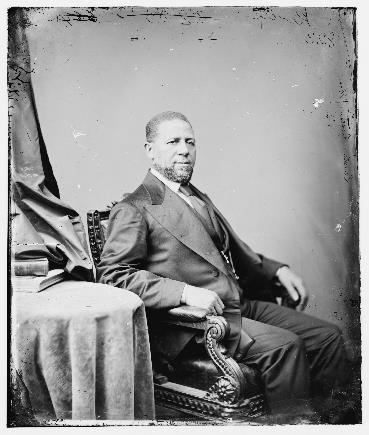 8
[Speaker Notes: Top: African Americans in the Forty-first and Forty-second Congress of the United States, 1872.
Bottom: Hiram Revels, US senator from Mississippi]
Progress and White Terrorist Backlash
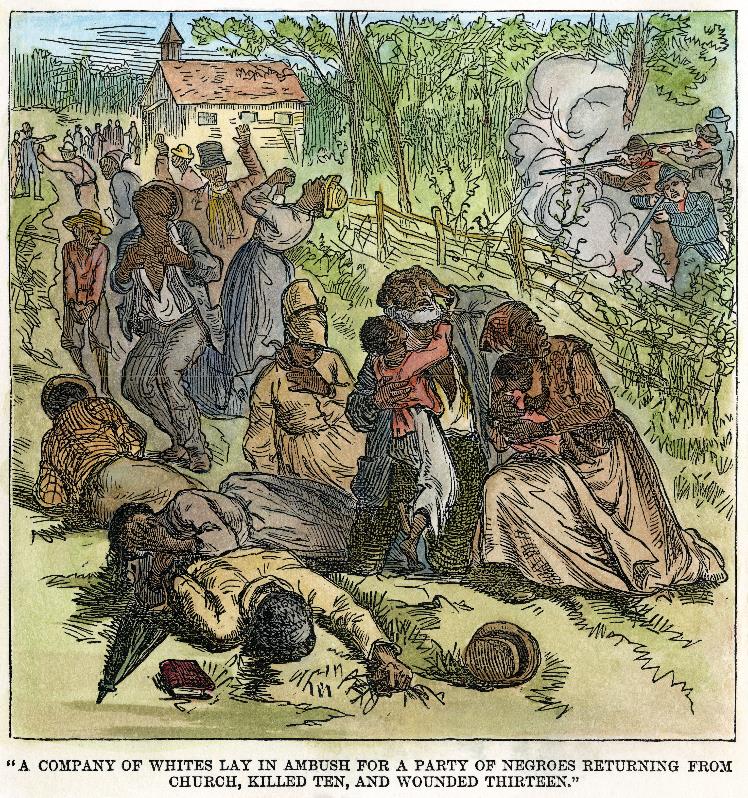 Sharecropping
Ku Klux Klan
Intimidation, violence limited Black rights
Most active in areas where Black Americans were a minority
9
[Speaker Notes: A band of white supremacists fire on a group of Black people returning from church services in Choctaw County, Alabama, August 1, 1874.]
Sharecropping
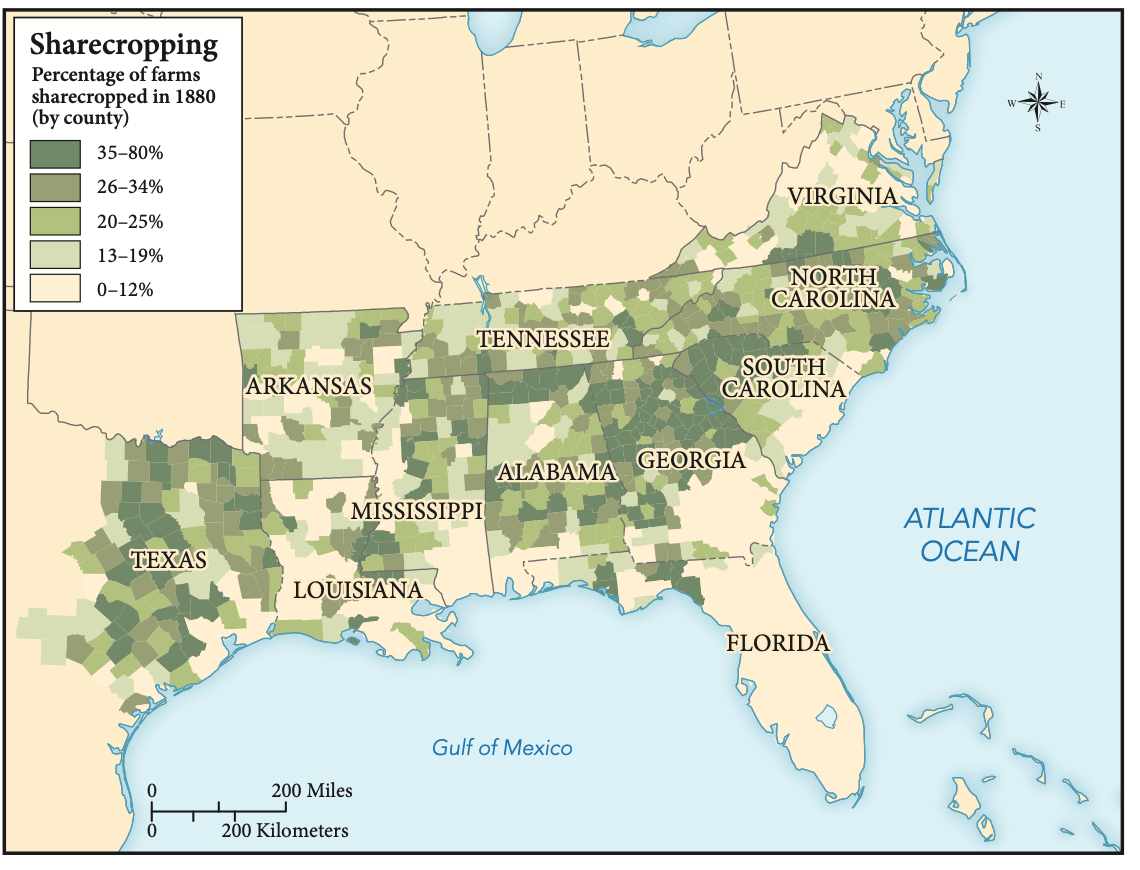 10
Emigration from the South
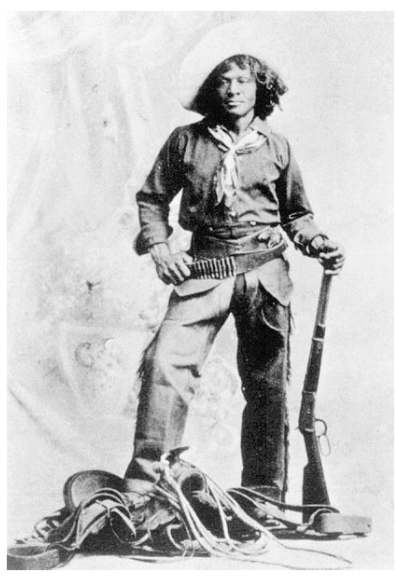 Exodusters
Freedmen’s Relief Association
Buffalo Soldiers
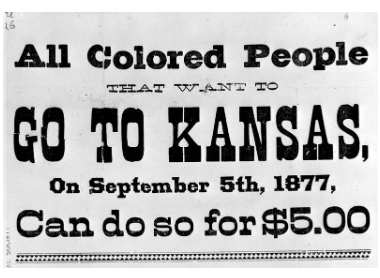 11
[Speaker Notes: Top: Nat Love, the Black cowboy also known as “Deadwood Dick.”
Bottom: A handbill from Lexington, Kentucky, urges Black people to migrate to Kansas, 1877.]
Legalized Racial Control
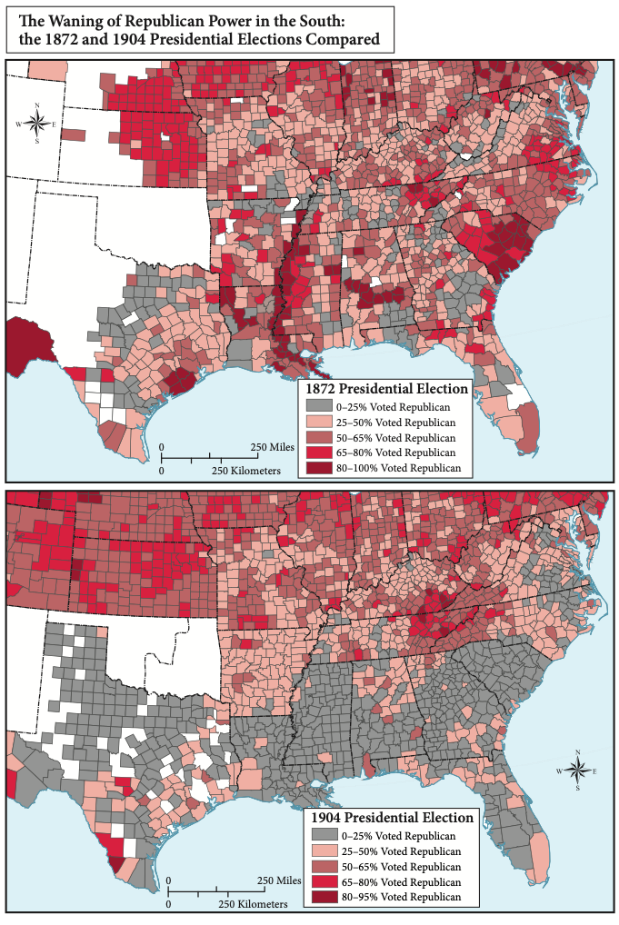 Plessy v. Ferguson
Racial segregation
Jim Crow laws
12
Review Questions
8.1 How did Lincoln’s changing views of race and equality impact Black Americans?
8.2 What types of aid did freed people receive after the war? How effective were these measures?
8.3 How did Black voters alter the political landscape of the South during Radical Reconstruction? What are some of the lasting accomplishments achieved during this period?
13
Review Questions
8.4 What were the intentions and motives of white terrorist organizations?
8.5 Why did newly freed Black people choose to emigrate? Who were the Exodusters?
8.6 How did the resurgence of Democratic control in the South lead to racial discrimination and segregation? What were the consequences of Plessy v. Ferguson?
14